Le calcul d’un déterminant
Aujourd’hui:
Vérification des devoirs. Retour.
Titre de la leçon et contextualisation.
L’acquisition des connaissances déclaratives, procédurale et conditionnelles. Exemples.
La révision, la conclusion et la clôture.
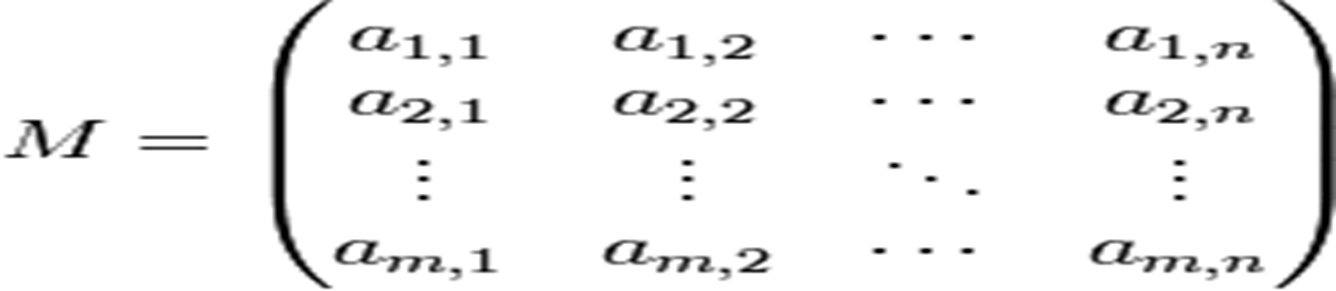 Matrice colonne, ligne, antisymétrique, diagonale, identité, scalaire, symétrique, triangulaire. Exemples.
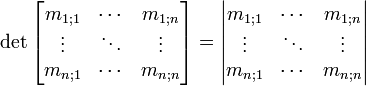 Définition 3 : Les mineurs d'une matrice sont les déterminants de ses sous-matrices.Ainsi si A est une matrice de taille m par n,  on appelle mineur d'ordre k le déterminant d'une sous matrice carrée de taille k obtenue en supprimant m - k lignes et n - k colonnes de la matrice initiale (on a k ≤ min(m , n)). Exemple.
Définition 4. On appelle cofacteur Aij d'un élément de matrice aij d'une matrice carrée le déterminant de la sous-matrice obtenue en éliminant la colonne et la ligne de cet élément, affecté du signe ( − 1)i + j.Exemple.
Les étapes de la procéduralisation
1) acquisition,
 2) intégration,
 3) automatisation.
 Exemple.
1) L’acquisition
a) le modeling 
b) la procédure écrite 
c) la représentation visuelle
d) la représentation mentale
a) Le modeling
Exemple 1. Soit la matrice :



Étape 1. La matrice est-elle carrée ? OUI
Étape 2. Est-ce que la matrice comporte une ligne entièrement nulle ? NON
Étape 3. Est-ce que la matrice comporte une colonne entièrement nulle? NON
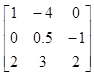 a) Le modeling
A = 
 
Étape 4 : Choisir une ligne ou une colonne : 
	     Choix de la ligne 1, car il y a un 0.
Étapes : 5 et 6. Trouver les mineurs et les cofacteurs.

=1            (-1)1+1+(-4)            (-1)1+2+0            (-1)3+1  
 
Étape 7 : il ne reste plus de matrices (3x3) => on peut résoudre 
= [0.5 (2) – (-1) (3)] +4[0 (2)-(-1) (2)]  + 0  
= 4 + 8 + 0 
= 12
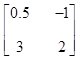 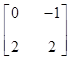 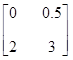 Le calcul d’un déterminant de troisième degré sur :http://www.youtube.com/watch?v=21LWuY8i6Hw
b) La procédure écrite
1) S’assurer que la matrice est bien carrée. Sinon => pas de Dét.
2) S’assurer qu’il n’y a pas de ligne ou colonne nulle dans la
matrice. Sinon => Dét = 0.
3) S’assurer qu’il n’y a pas de ligne (ou colonne) qui est le    produit d’une autre ligne (ou colonne). Sinon => Dét = 0.
4) Choisir la ligne ou la colonne qui est la plus facile à
résoudre. Écrire ses éléments.
b) La procédure écrite
Autres étapes de l’acquisitionc)La représentation visuelle   Exerciced) La représentation mentale    Exercice
Phase d’intégration
Exercice 1. Calculer le déterminant de la matrice A, à l’aide de la méthode du mineur-cofacteur :
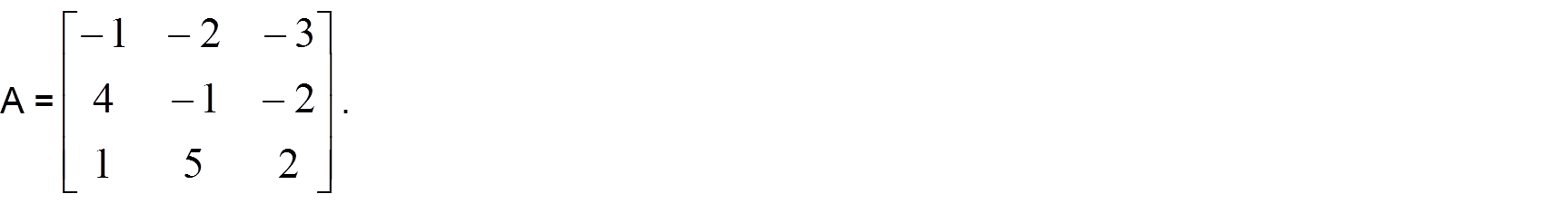 Automatisation
Conseils en ce qui concerne les modalités et les difficultés d’utilisation de la procédure.
Exemples.
L’acquisition des connaissances conditionnelles
Réalisée en trois phases: 
1) la représentation productionelle(Propriétés des déterminants Dét=0)
2) La contextualisation (la matrice est carrée ?)
3) l’automatisation (exemples)
Stratégies utilisées:
a) la généralisation b) la discrimination (quand méthode s’applique) (exemples)
Révision
a) devoir: ex. 1, 2 p. 89, ex. 13, 14 p. 91b) Titre de la nouvelle leçon:  “Définition, calcul et propriétés d’une matrice inverse” c) la clôture